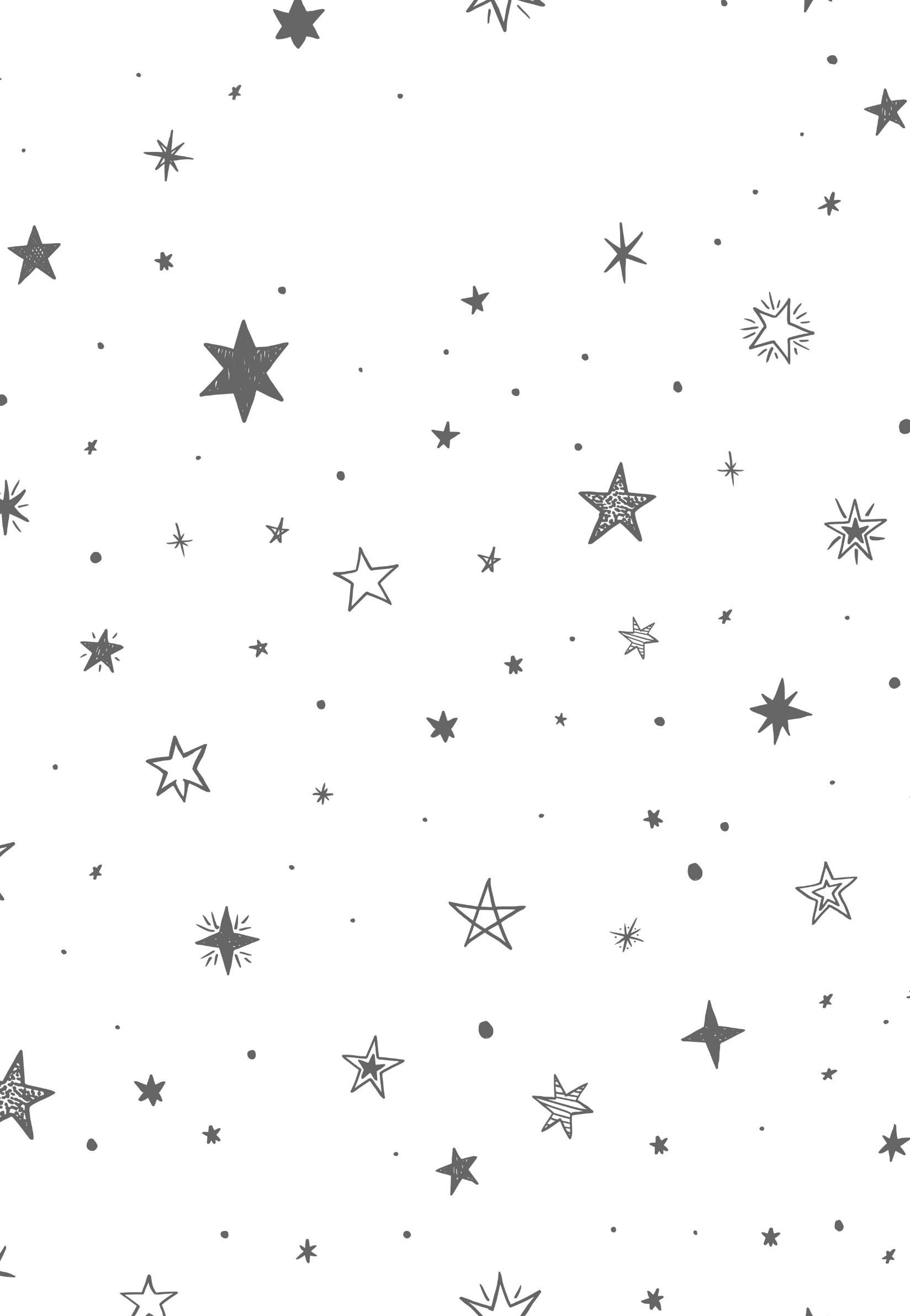 NOTES:
YOU CAN DO IT!
MY GOALS
W
F
S
S
M
T
T
1.
2.
3.
4.
5.
6.
7.
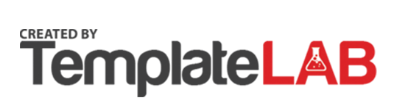